Courageous ConversationsA FrameworkLynn Twinn
Courageous Conversations
The real art of conversation is not only to say the right thing at the right place, but to leave unsaid the wrong thing at the tempting moment.
Dorothy Nevill, English writer
[Speaker Notes: I saw this quote and thought if we are thinking about courageous conversations this is so true.
Saying the right thing at the right time for both you and the other person is key in these conversations…and sometimes if you feel they don’t go as well we end up saying the wrong thing…..

You do this all the time so I am not going to teach you to suck eggs…however no matter how much we know sometimes it is easy to forget some key messages when dealing with these conversations…..so I am just going to share framework that I use when I think things could be tricky.]
Courageous Conversations
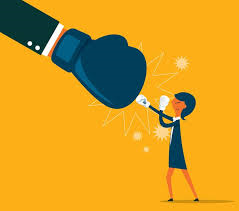 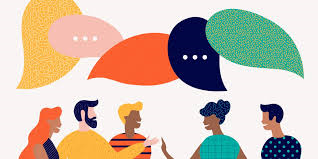 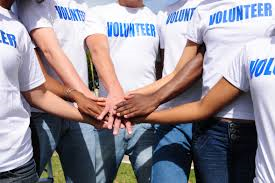 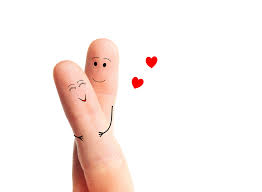 [Speaker Notes: Courageous conversations can happen anywhere,
Our boss, our partner, our peers, our volunteers…..some easier than others depending on the topic.

So lets look at a framework an work an example through.]
Courageous Conversations Framework.
[Speaker Notes: The individual concerned is always at the centre of this..so lets see what each one means]
Challenge Yourself
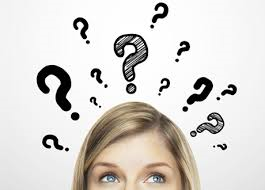 [Speaker Notes: Take a step back and  ask yourself some questions before you star and write the answers down…amazing how clear things become..especially if you are busy all the time

Why am I having this conversation? What will happen if I don’t have this conversation?

How do I feel about having this conversation?

Am I emotional about this, therefore note totally objective?

How might the individual feel?

Is this the right time for both parties?

What is my intent? What do I want the outcome to be?

Do I need to do any prep before hand? E.g. HR

Where will I have this meeting…face to face/via Zoom?/ over the phone…what is most appropriate?

Can I separate objectivitry from subjectivity?]
Create Clarity
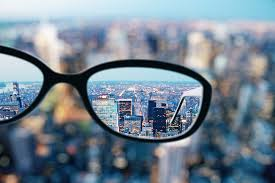 [Speaker Notes: Explain why you are having the conversation 
Be clear with the individual. Explain where the feedback has come from if you have permission from the owner of the feedback.
 
Explain the situation with facts. This is where I have seen so many conversations fail because people try to dress it up  or waffle and the real message gets lost.

There is also the “its not me saying this”…blaming others or usually HR or “the boss”
If you have decided to have the conversation then own it.

Otherwise it ends up like this picture clear to you and very fuzzy to them]
Curiosity
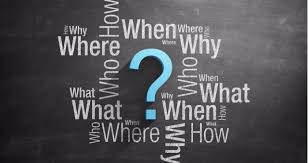 [Speaker Notes: You are not usually in control of all the facts and only have one side of the story, so imagine you know nothing about the situation and get the individual to talk.

Create the environment that is one of conversation and that you are focussing on it from a neutral perspective…..even if in your head something else is going on...manage your internal voice!

Invite conversation…don’t impose suggestions, thoughts etc….

At this point the 80-20 rule applies…you talk 20%...and if you think you are talking too much…guess what….YOU ARE!

 If you ask open ended questions you will get much more conversation, rather than closed questions which can be leading and not opening up for conversations.

Avoid can you, do you, will you phrased questions,. Use Who, What, Why, Where, When, How.

Your goal is to fully understand perceptions and feelings. 
Watch for body language/tone incongruence

Try to get to the cause and not deal with the symptoms]
Check Understanding
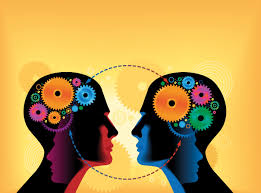 [Speaker Notes: Paraphrase back to them to check understanding….
Acknowledge how they are feeling…..
Check that you have their perspective correct
Avoid assumptions/blame/judgement
Agree a way forward and a checking in mechanism
Use reflective statements such as you seem happy/sad/angry about…… this is a great way for them to confirm or deny how they feel.]
Co-create options and solutions
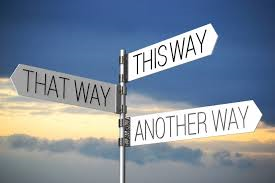 [Speaker Notes: Work together on a few options and get them to buy into one of them
Offering alternatives gives them the choice and ownership
What would work for them?
What works for you?
Agree follow up and checkin
Avoid jumping to conclusions and solutions for them…just because they might work for you.]
Courageous Conversations Framework.
[Speaker Notes: If you have any questions please email me at
 lynntwinnpd@rufflets.plus.com]